ART CRITIQUE
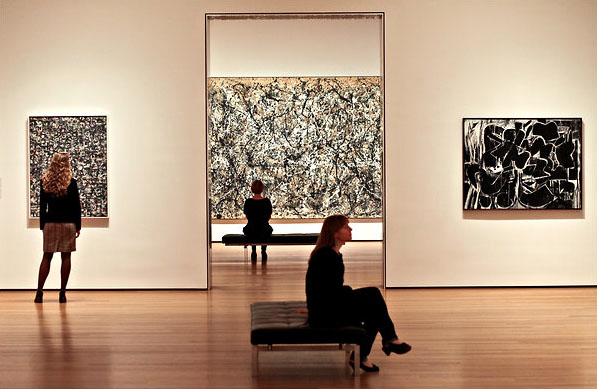 A Critique is…
A detailed evaluation or review

A criticism or critical comment on an idea, project or other piece of work
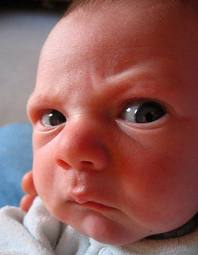 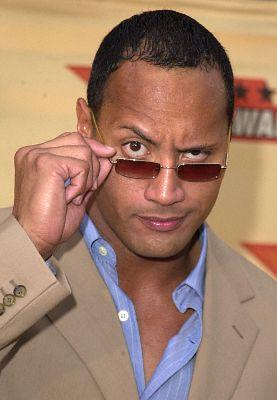 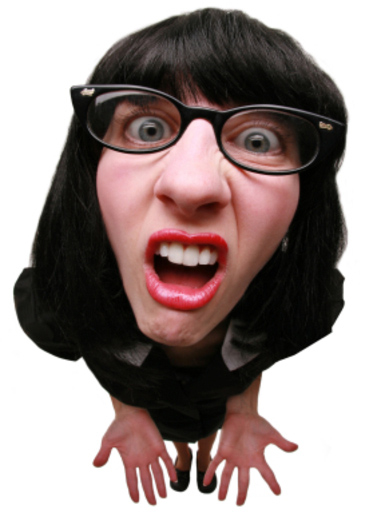 Critique can be used for Group assessment, self-reflection, etc… 
to help one improve the artwork or personal articulation/perceptions.
Therefore critiques can be verbal or written
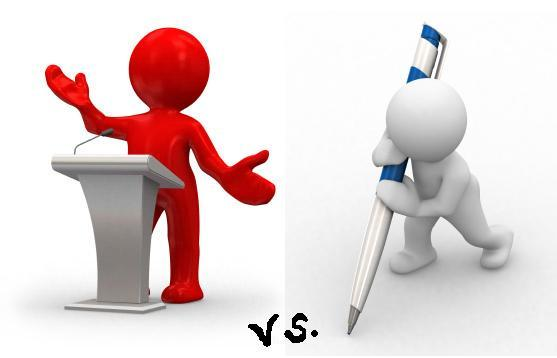 There are 4 parts to a critique
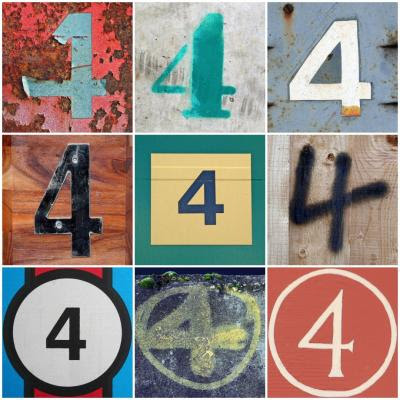 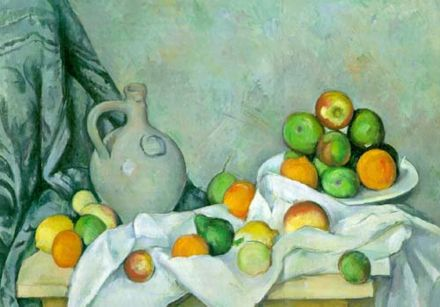 1. DESCRIPTION
Describe exactly what you see. Talk or write about the subject, media or materials, and official information (Title/Artist/date).
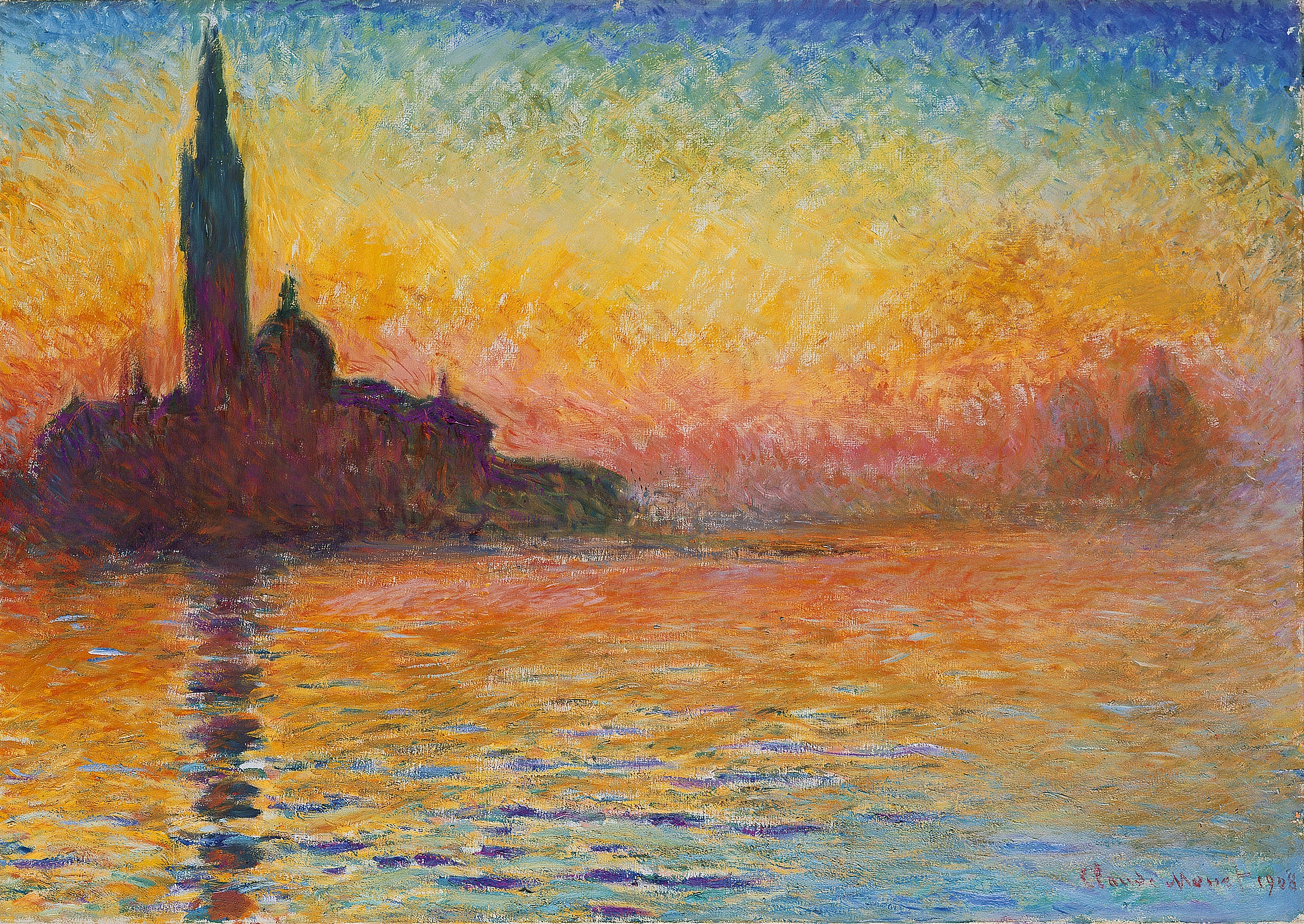 2. ANALYSIS
Relies on the critics knowledge of the Elements and Principles of Art as well as knowledge of common art vocabulary to analyze a work of art’s formal qualities.
Elements of Art
The building block or techniques of art making
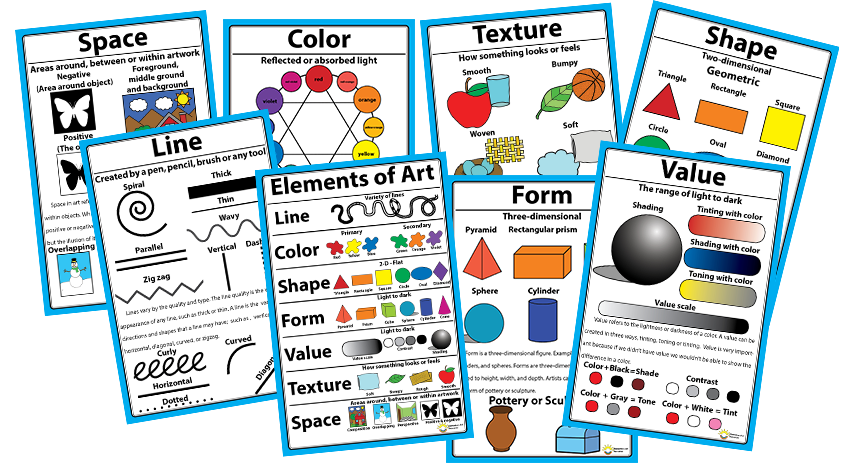 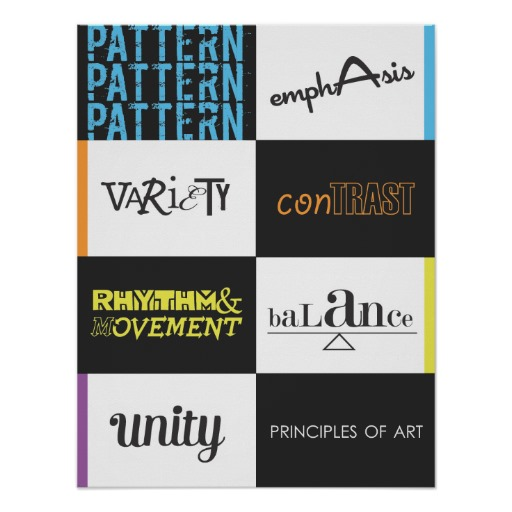 Principles of Art
The arrangement of the visual building blocks
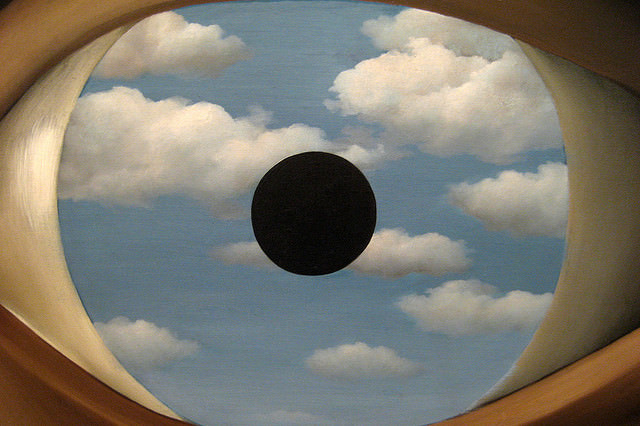 3. INTERPRETATION
This is where you place your ideas about:

 What you think the artist was trying to express?
 What does this work mean?
 Compare and contrast this work with others
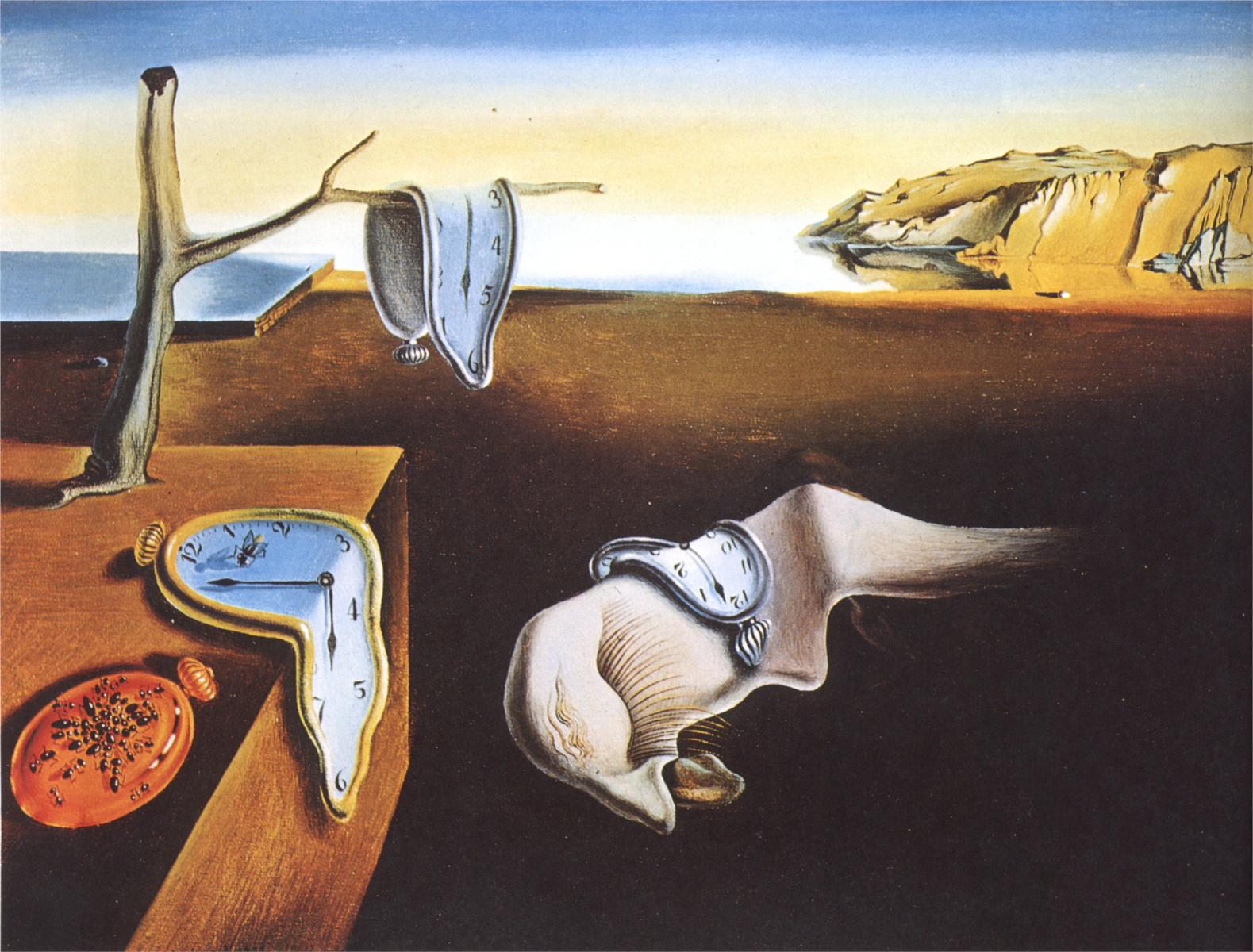 4. JUDGEMENT
Express your own opinions about a work of art. Develop an overall aesthetic response to the artwork.
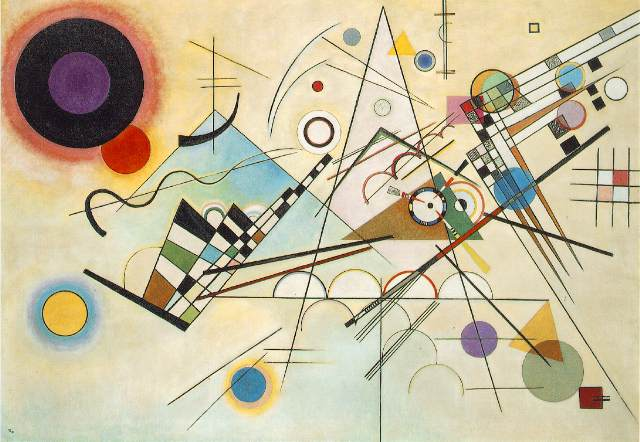 Wassily Kandinsky        Composition VIII        1923
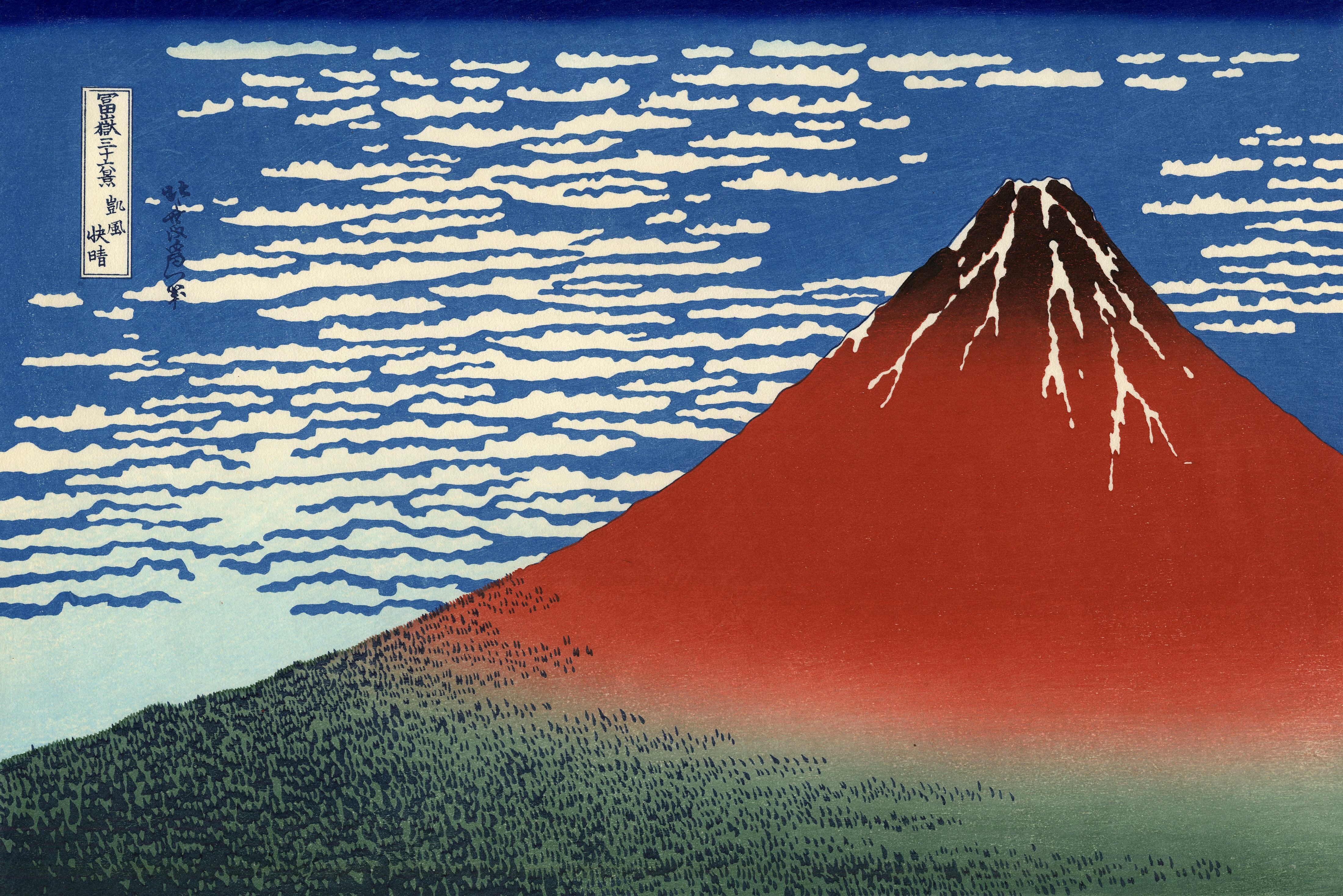 Katsushika Hokusai       Red Fugi        1832